ISHER: Integrated Social History Environment for Research
Sophia Ananiadou
National Centre for Text Mining
School of Computer Science
Aims
Enrich digital archives with semantic metadatA
Transform the way social historians work 
produce a semantic search system for social history
Develop text analytics infrastructure for social history
The partners
Natural Language Processing/Text Mining
 UK, NaCTeM, University of Manchester (Sophia Ananiadou)
 US, Cognitive Computation Group, UIUC (Dan Roth)
 NL, Radboud University, Nijmegen (Antal van den Bosch)
 Users
NL, International Institute of Social History
US, Cline Center for Democracy, Univ. Illinois
UK, BBC
Enriching text for search
Search system 
End-users: social history researchers
News reports on social unrest 
New York Times; 1.8 million articles (1987-2007)
ACE2005 corpus
NE and event annotations on news articles
Develop and evaluate analytics
Access to corpora and searchable data sources
Analysis engines for entities and events
Extract discourse information for social history events
Interoperable Text Mining Infrastructure
Leverage and expand an interoperable infrastructure environment
Used for annotation and creating text mining workflows 
UIMA-based U-Compare, Argo and brat
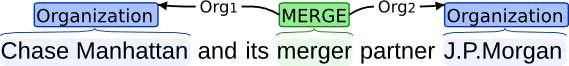 Text mining pipelines in Argo
Collection reader 
One or more analytic engines
Annotation editor 
to correct/augment
A ‘consumer’ to collect annotations for indexing
http://www.nactem.ac.uk/argo/
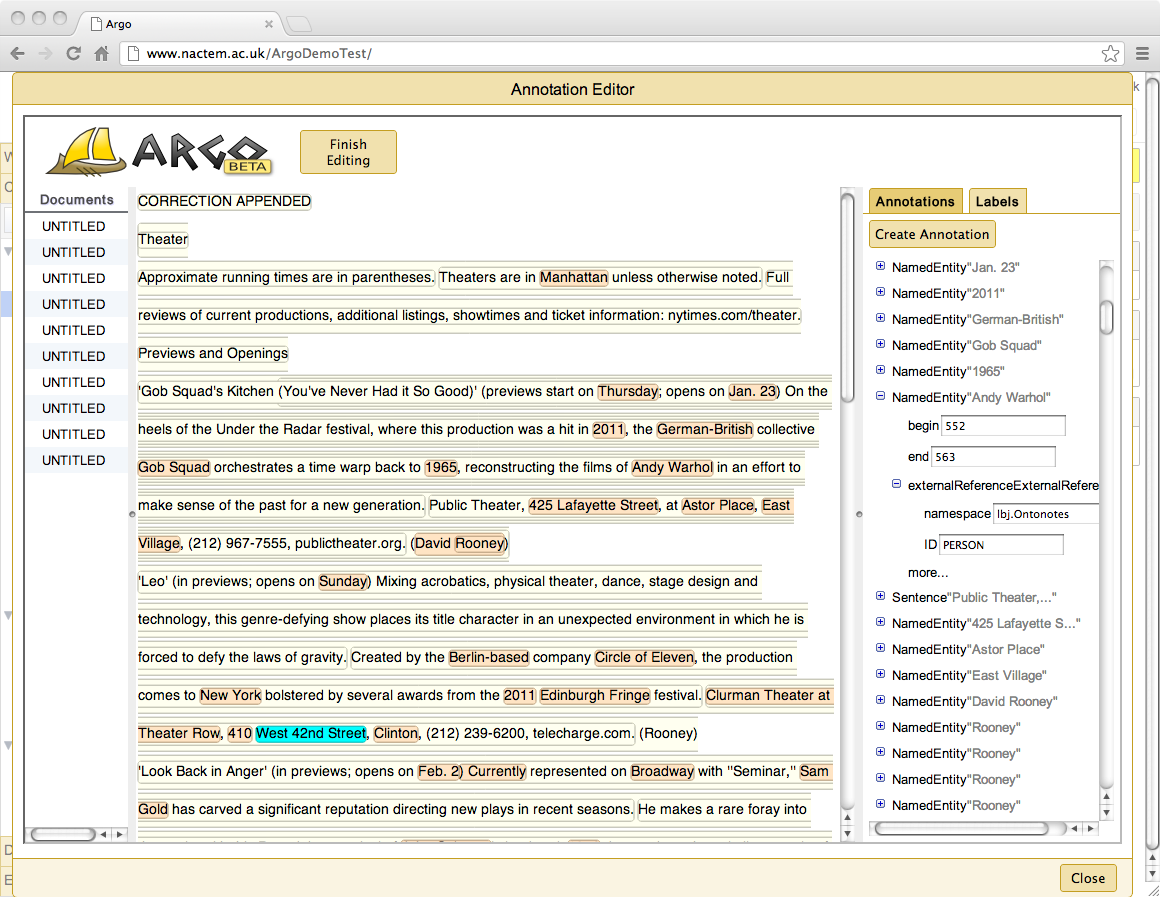 NER annotations
ACE: Data set for training
ACE 2005 Multilingual Training Corpus
599 English articles
5,349 events: 8 types, 33 subtypes (e.g., Life-Marry) 
9,793 roles: 35 role types (e.g., Agent) 
61,321 entities/values (~ event arguments)
54,824 entities: 7 types, 45subtypes (e.g., ORG-Media)
5,469 timex2 elements: 1 type
1,028 values: 5 types, 5 subtypes (e.g., Numeric-Money)
ACE 2005: Events
“Several hours later, dozens of Israeli tanks advanced into the northern Gaza Strip backed by helicopters which fired at least three rockets in the Jabaliya area, Palestinian security sources said.”

The marking denotes an event associated with the following details:
Type: Movement
Subtype: 	Transport
Modality: 	Asserted
Polarity: 	Positive
Genericity:	Specific
Tense: 	Past

Event arguments:
Entity: “dozens of Israeli tanks”, 	role: Vehicle
Entity: “The northern Gaza Strip”, 	role: Destination

Anchor (or in other words trigger):
“Advanced”
Event Extraction Text Mining Workflow
Pipeline system with machine-learning-based modules
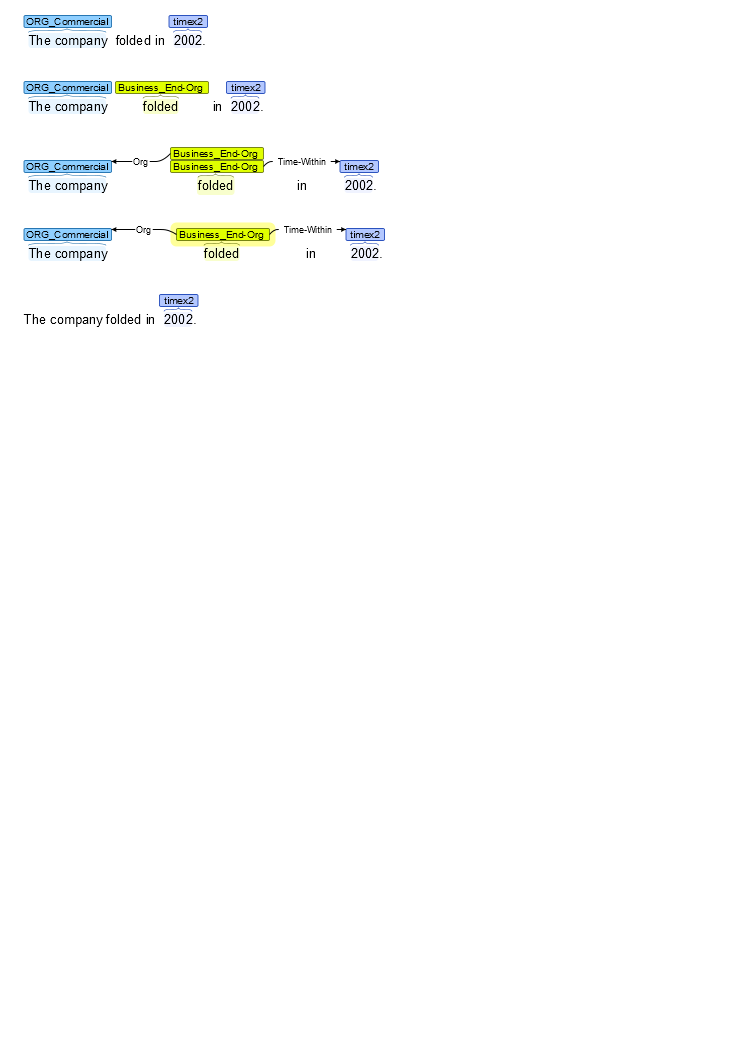 Trigger detection
Edge detection
Event detection
http://www.nactem.ac.uk/EventMine/
Interpretation of events
A event may:
represent a fact, a specific event, an opinion/analysis, a hypothetical situation, recommendation, etc. 
be presented as the author’s own knowledge/point of view, or that of a third party
be expressed together with a level of certainty (e.g., speculation) 
Represent a situation in the past, an ongoing situation, or something that will happen in the future 
be negated, i.e., there is an indication that the event did not happen
meta-knowledge
[Speaker Notes: Limitations of Typical Representation
We have seen so far that the bio-event representation captures the knowledge about biological processes described in the text, and it allows a biomedical document to be viewed as a collection of nested bio-events. However, the typical representation lacks some of the necessary information required for the correct interpretation of bio-events. For example, information about the polarity, certainty and the type of knowledge being conveyed are all required for a complete understanding of the bio-events. 

Some Examples
Let us see some example which further clarify the point  [show next slide]]
Enriching event annotation
Enriching event annotation with meta-knowledge information allows more sophisticated event extraction systems to be trained
Additional search criteria can be specified e.g. 
Find only events that represent known facts
Find only events which are reported with high or complete certainty
Meta-knowledge examples
A past event


A past event reported by a third party
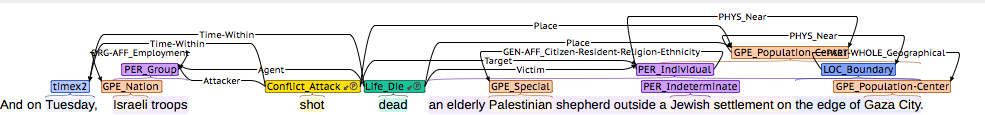 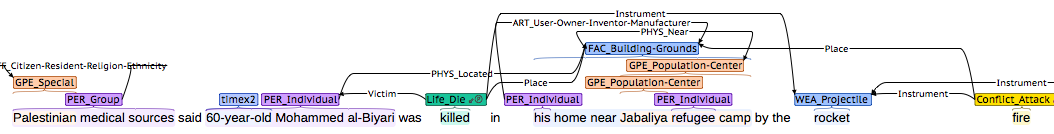 Meta-knowledge examples (2)
A future event

A planned event reported by a third party

A negated, hypothetical event
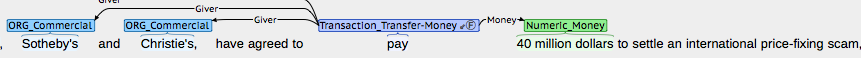 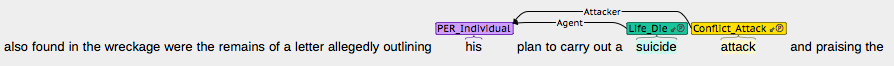 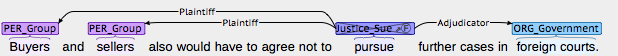 Meta-knowledge examples (3)
A hypothetical event


A future event with high, but not complete confidence
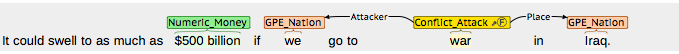 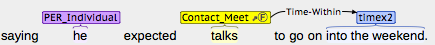 Meta-knowledge Scheme for newswire
Subjectivity
 Positive
 Negative
 Neutral
 Multi-valued
Genericity
Specific
Generic
Modality
Asserted  
Presupposed 




Speculated
Other
Event
(Centred on an Event Trigger)
Class / Type
Participants
 Attacker
 Place, etc
Polarity
 Positive
 Negative
Source-Type
 Author
 Involved
 Third Party
Tense
 Past
 Present
 Future
Unspecified
[Speaker Notes: [show basic bio-event]
This is the typical bio-event representation with event-type, participants and their types.

[show the meta-knowledge dimensions]
These are the six meta-knowledge dimensions that we have identified.  Let us now look at each dimension is more detail [next slide]]
ACE Annotation Summary
Meta-knowledge information for all  5349 events in ACE corpus reviewed/updated to reflect changes and extensions to meta-knowledge scheme
“Clue” words and phrases annotated for each attribute type
Substantial agreement reached between 2 different annotators (average of 0.76 Kappa)
ACE meta-knowledge analysis
Analysis revealed varying meta-knowledge characteristics in different parts of ACE corpus
Speculated events are more than twice as likely in newsgroups discussing news stories than in news reports themselves
Asserted, definite events tend to decrease with the formality of the text type/setting
General topics, rather than specific events, are 2-3 times more likely in discussions about news than news reports
ACE meta-knowledge analysis
Events with negative subjectivity more than twice as those with positive polarity
“Bad news sells better than good news”
Strongly negative words often chosen over more neutral words to help “sensationalise” stories
e.g. terrorism, genocide, fierce, bloody
Attribution of events to sources other than the author/reporter most common in newswire (35% of all events)
Most common for such information to come from eyewitnesses
http://www.nactem.ac.uk/ISHER/
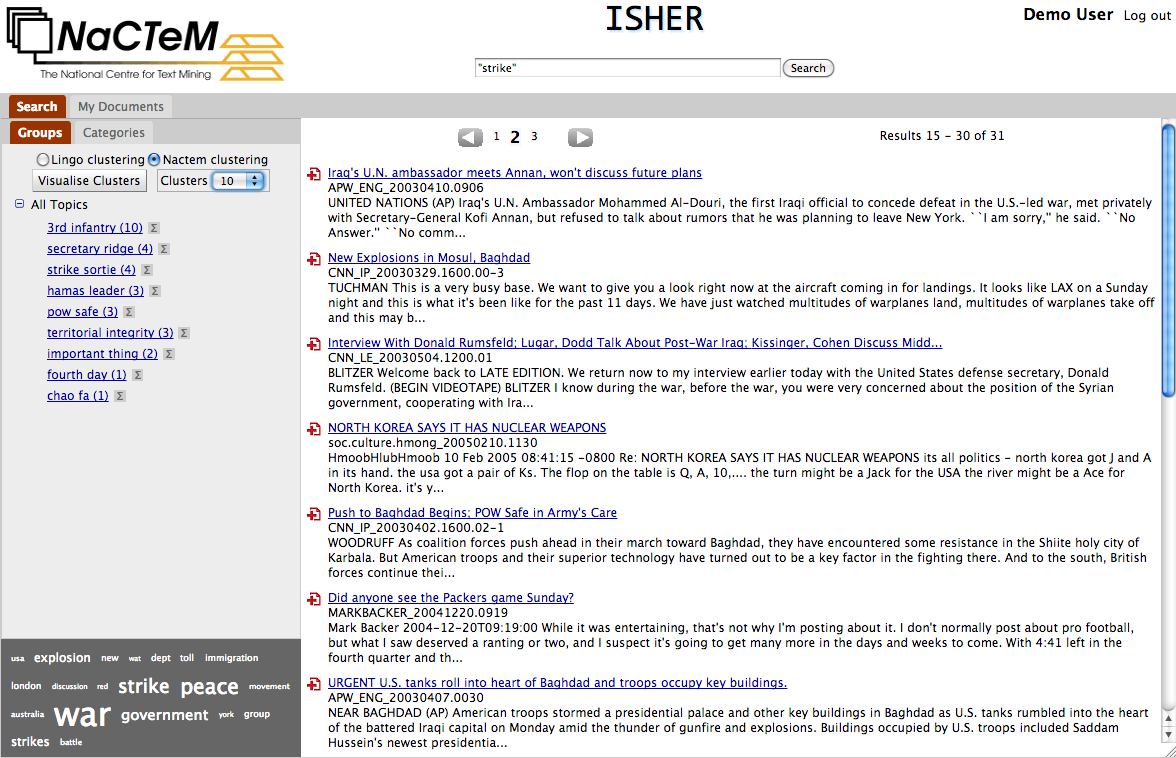 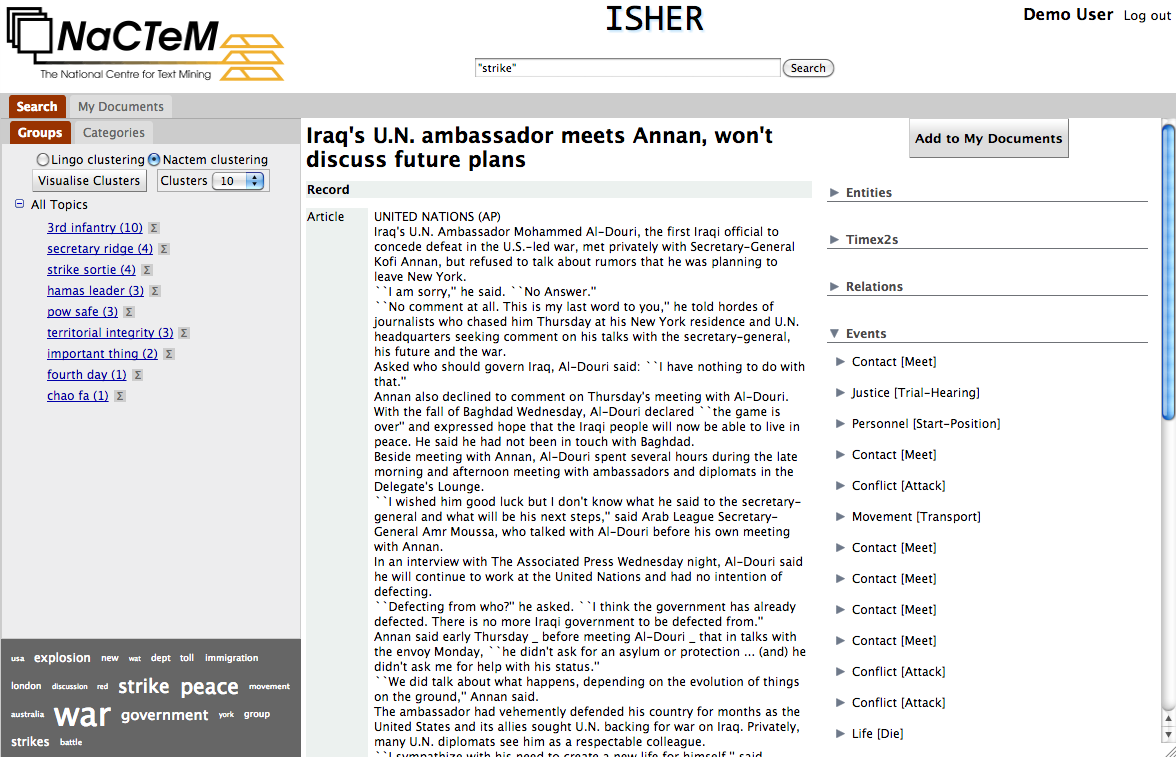 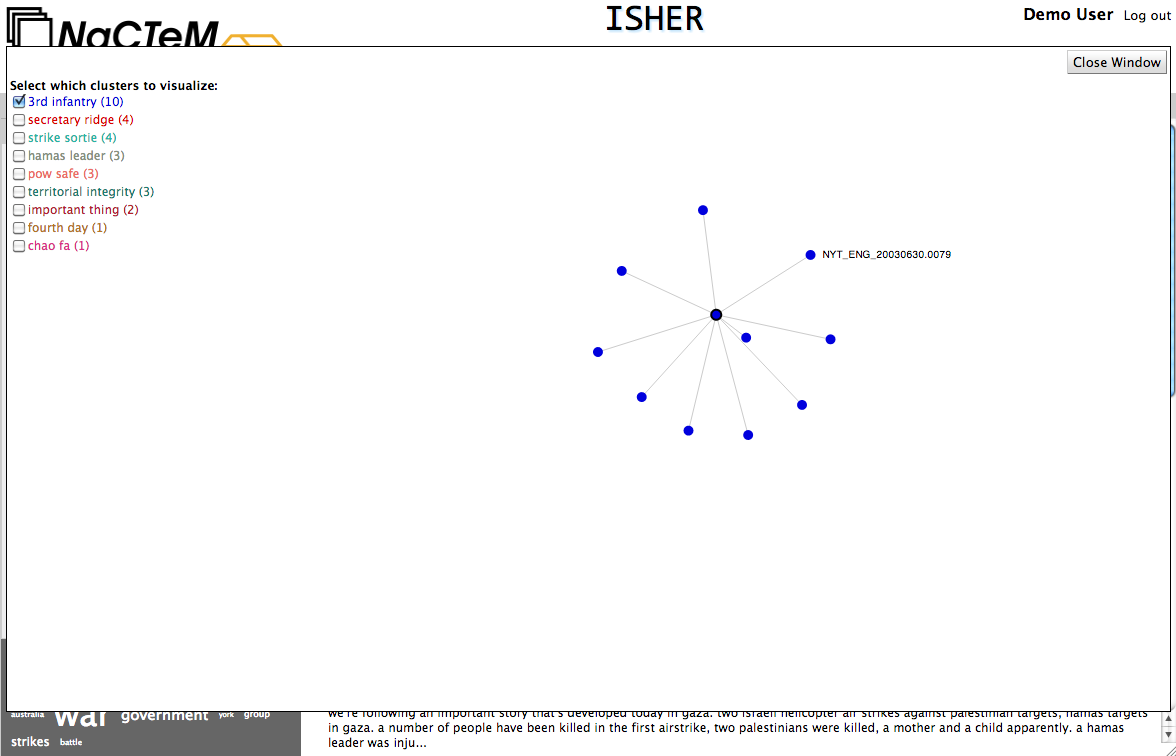 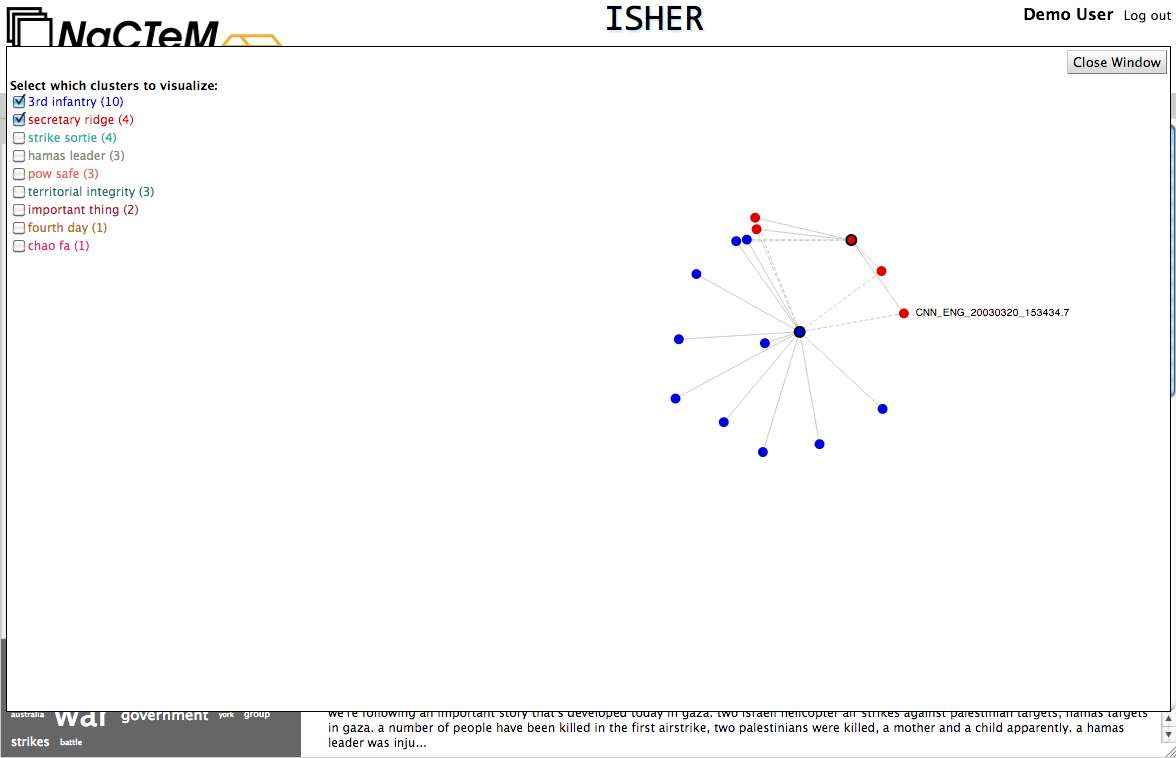 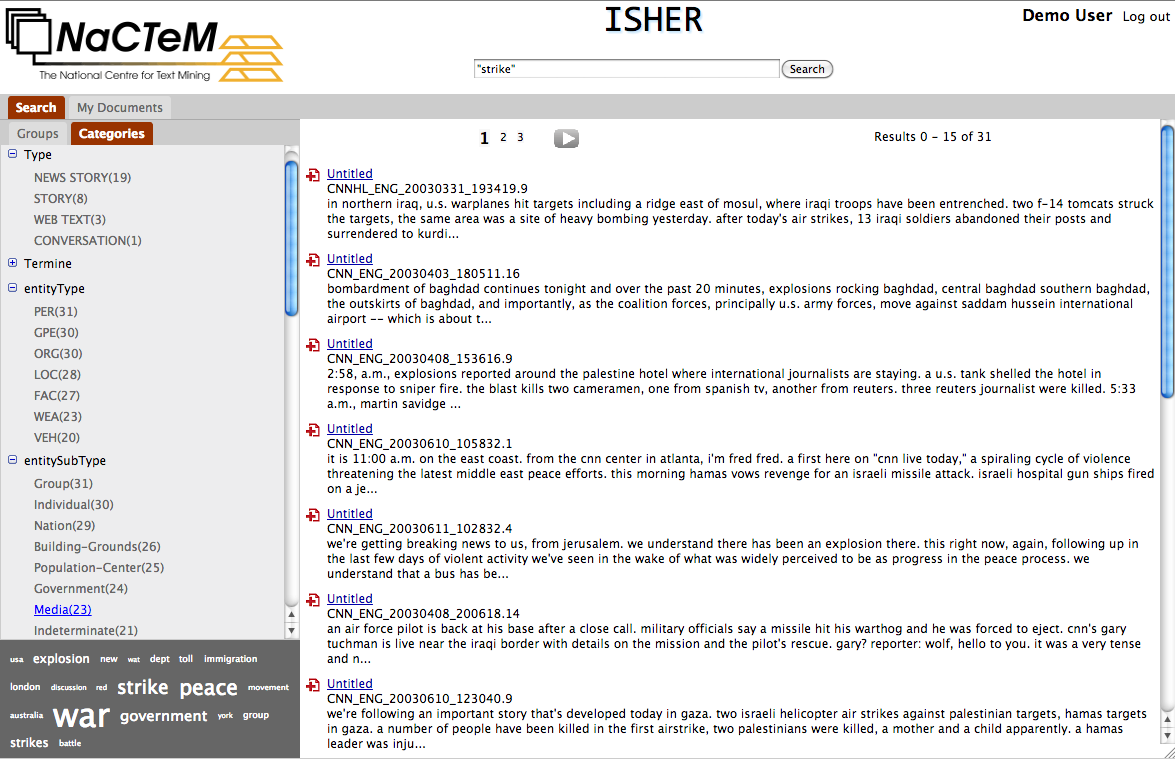 Events